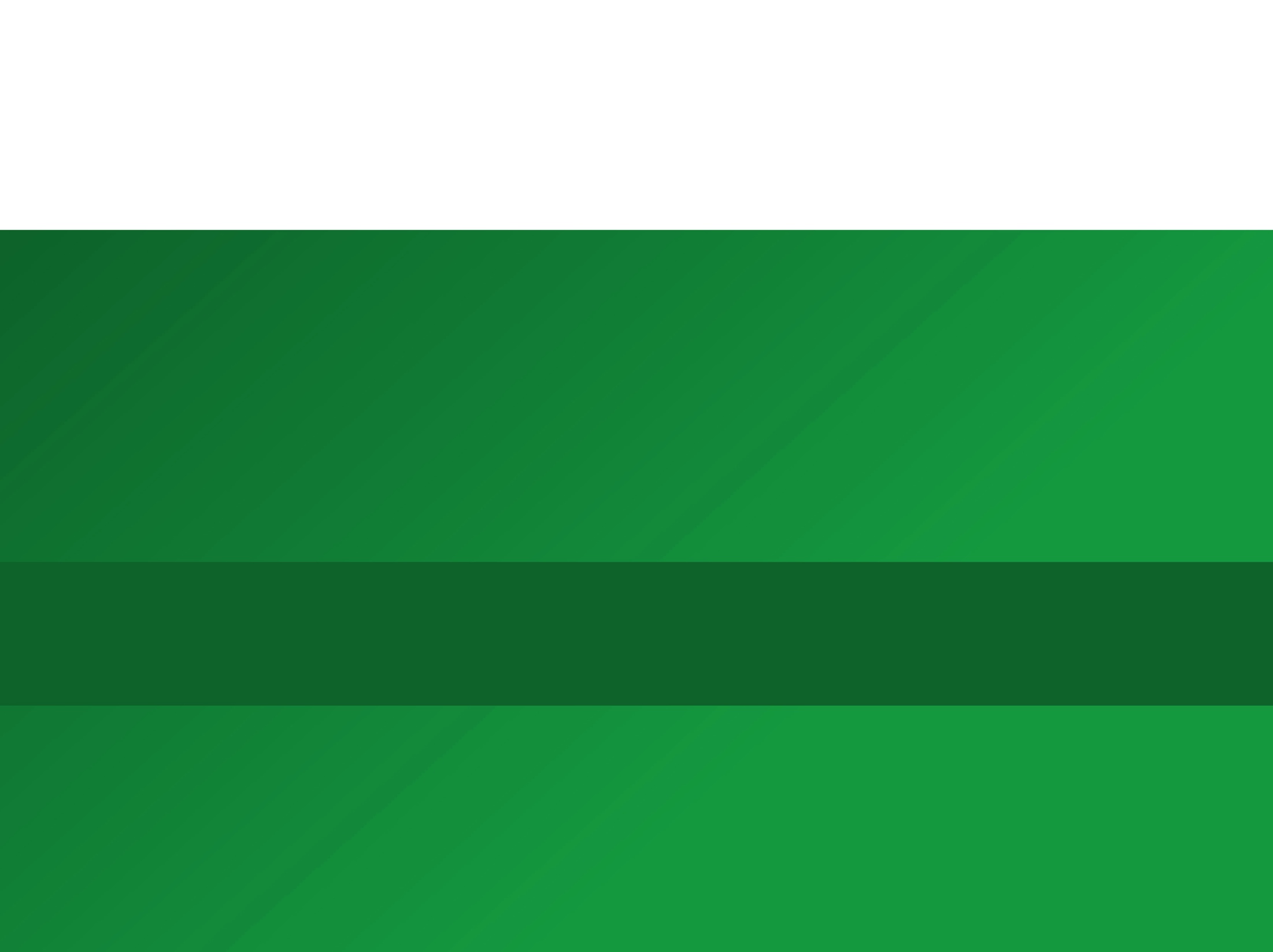 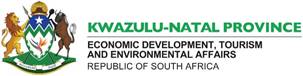 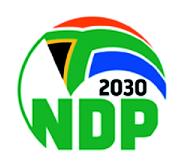 PRESENTATION TO THE PORTFOLIO COMMITTEE  ON

 TOURISM 

22 FEBRUARY 2022
KwaZulu-Natal Province
GROWING KWAZULU NATAL TOGETHER
1
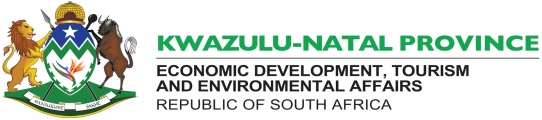 Introduction
1.Tourist Guide Registration Process 
Tourist Guiding is a regulated profession in terms of the Legislation.
A qualified Tourist Guide who has been deemed competent must apply for registration in a prescribed manner and attach all relevant documents in order to operate legally in the province in which they reside as per procedure stipulates in section 50 of the Tourism Act. No 3 of 2014.
The registration process is the same for all guides, however, a valid residential/work permit is required for foreign nationals.
2.Verification Process
Application forms are checked by delegated authority as per the Departmental Standard Operation Procedures on Tourist Guide Registration. 
The application form is verified if all sections are filled in properly. 
Verification is also conducted if all the required documentation are certified and attached including copies of ID and all certificates as part of  the process.
Verification is also conducted with CATHSSETA  to check the authenticity of the learner competency and Certificate. 
The signed code of conduct and validity of the first  Aid to ensure its not expired.
 File is opened per Tourist Guide registered  

For reference to the complete SoP : 
ANNEXURE A1 STANDARD OPERATING PROCEDURES FOR TOURIST GUIDES REGISTRATION.docx
2
2
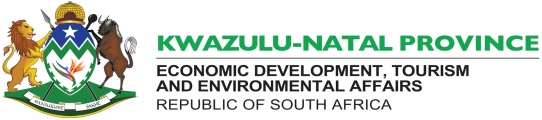 KZN Tourist Guide Database
The province can confirm the database’s reliability of 95%. The department has an action plan to verify the database to ensure 100% reliability.
3
3
NEW GUIDES REGISTERED SINCE 1 APRIL 2021 (MONTHLY, QUARTERLY) - BREAKDOWN PER RACE AND GENDER
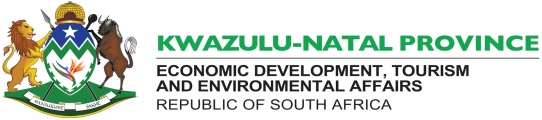 4
4
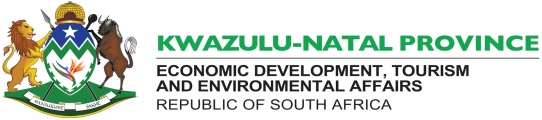 Challenges (relief fund)
CHALLENGES (relief fund)
5
5
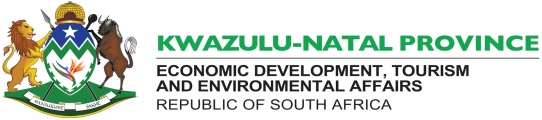 KZN Tourist Guide Support Programmes
Tourist Guide Training
Up skilling of existing guides 
Capacitation of the new entrants
Partnership with Department of Tourism on foreign language e.g. Mandarin, COVID 19 protocols and Guest lectures on key topics/subjects  
Educational Tours
Aims at enhancing their knowledge, skills, and expertise in order to ensure their continuous development in the tourist guiding profession.
The key objective of educational tours is to promote local Tourist Guides and continue to improve the professionalization of the sector through knowledge enhancement.
Tourist Guides Awareness Inspections
Awareness of illegal guiding and the dangers of using illegal Tourist Guides while educating South Africans about the importance of the Tourist Guiding Profession .
The importance of using the services of registered Tourist Guides by visitors in order to ensure their safety. As well as to raise awareness on the registration procedures and compliance.
Tourist Guide Workshop
Workshop for tourist Guides in  different platforms such as Forum, Community Tourism Organization etc.
Dissemination of information and programme related to tourism for their promotion and development  etc 
Formalisation of Tourist Guide Forums
Ensures the representation of Tourist guides interests within the sector
Ensuring proper deliberation on issues pertaining to KZN Tourist Guides while also serving as important platforms to cascade relevant information among Tourist Guides in the Province.
6
6
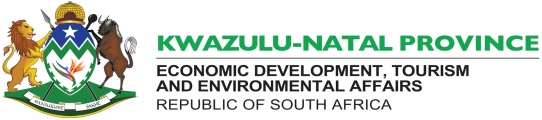 RESPONSE BY KZN ON AUDIT ISSUES
GROWING KWAZULU NATAL  TOGATHER
7